FastPD: MRF inference via the primal-dual schema
Nikos Komodakis
Tutorial at ICCV (Barcelona, Spain, November 2011)
dual LP:
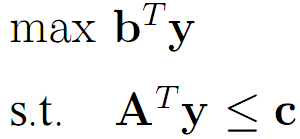 The primal-dual schema
Say we seek an optimal solution x* to the following integer program (this is our primal problem):
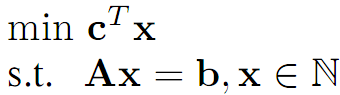 (NP-hard problem)
To find an approximate solution, we first relax the integrality constraints to get a primal & a dual linear program:
primal LP:
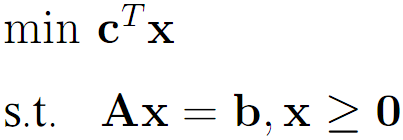 cost of optimal 
integral solution x*
The primal-dual schema
Goal: find integral-primal solution x, feasible dual solution y such that their primal-dual costs are “close enough”, e.g.,
primal cost of 
solution x
dual cost of 
solution y
Then x is an f*-approximation to optimal solution x*
sequence of dual costs
sequence of primal costs
…
…
The primal-dual schema
The primal-dual schema works iteratively
unknown optimum
Global effects, through local improvements!
Instead of working directly with costs (usually not easy), use RELAXED complementary slackness conditions (easier)

 	Different relaxations of complementary slackness  	Different approximation algorithms!!!
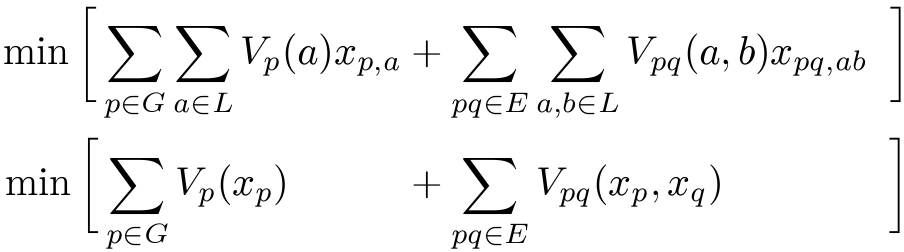 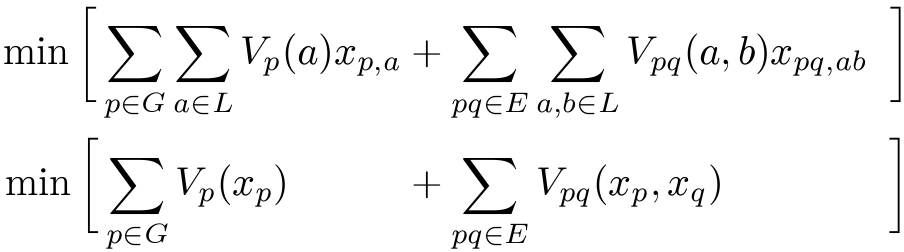 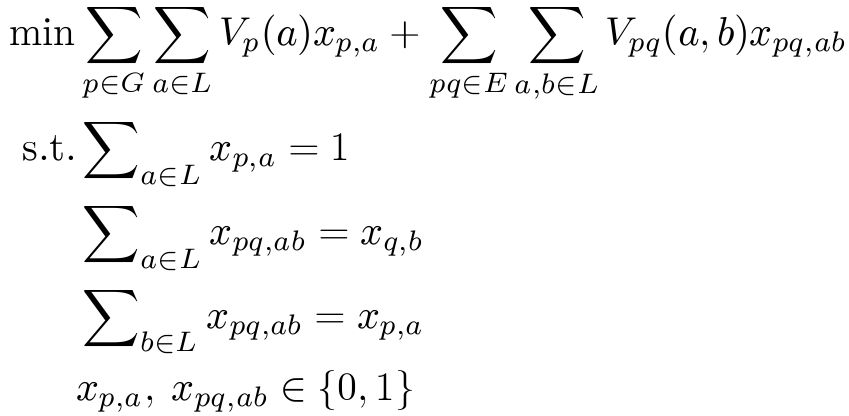 (only one label assigned per vertex)
enforce consistency between     variables xp,a, xq,b and variable xpq,ab
xp,a=1 	label a is assigned to node p
xpq,ab=1 	labels a, b are assigned to nodes p, q
Binary
variables
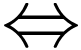 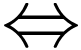 FastPD: primal-dual schema for MRFs[Komodakis et al. 05, 07]
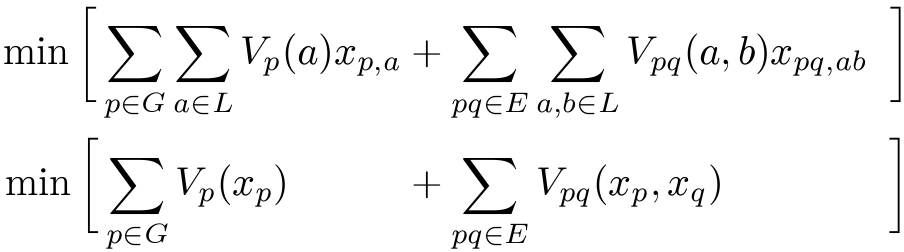 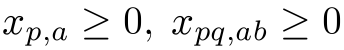 Resulting flows tell us how to update both:
the dual variables, as well as
the primal variables
for each iteration of primal-dual schema
FastPD: primal-dual schema for MRFs
Regarding the PD schema for MRFs, it turns out that:
each update of primal and dual variables
solving max-flow in appropriately constructed graph
Max-flow graph defined from current primal-dual pair (xk,yk) 
(xk,yk) defines connectivity of max-flow graph
(xk,yk) defines capacities of max-flow graph
Max-flow graph is thus continuously updated
FastPD: primal-dual schema for MRFs
Very general framework. Different PD-algorithms by RELAXING complementary slackness conditions differently.
E.g., simply by using a particular relaxation of complementary slackness conditions (and assuming Vpq(·,·) is a metric) THEN resulting algorithm shown equivalent to a-expansion![Boykov,Veksler,Zabih]
PD-algorithms for non-metric potentials Vpq(·,·) as well
Theorem: All derived PD-algorithms shown to satisfy certain relaxed complementary slackness conditions
Worst-case optimality properties are thus guaranteed
per-instance upper bound
per-instance approx. factor
…
…
per-instance lower bound (per-instance certificate)
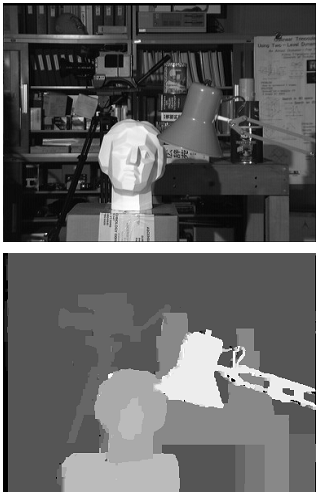 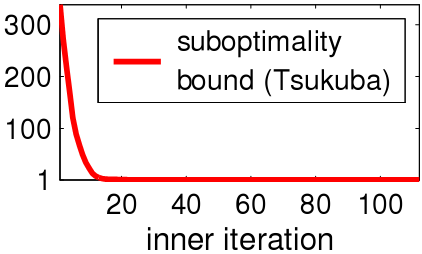 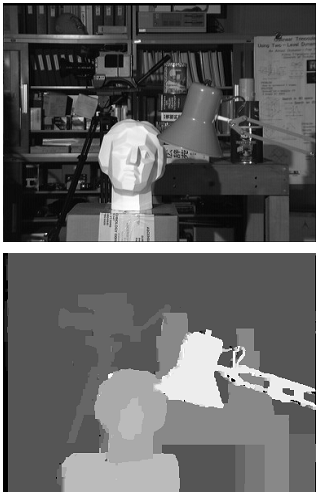 Per-instance optimality guarantees
Primal-dual algorithms can always tell you (for free) how well they performed for a particular instance
unknown optimum
Many augmenting paths per max-flow
Few augmenting paths per max-flow
STILL BIG
primal costs
fixed dual cost
gapk
…
primalk
primalk-1
primal1
dual1
MRF algorithm in the primal-dual domain (Fast-PD)
SMALL
dual costs
primal costs
gapk
…
…
dualk
primalk
primalk-1
dual1
dualk-1
primal1
Computational efficiency
MRF algorithm only in the primal domain (e.g., a-expansion)
Theorem: primal-dual gap = upper-bound on #augmenting paths(i.e., primal-dual gap indicative of time per max-flow)
almost constant
dramatic decrease
Computational efficiency (static MRFs)
penguin
Tsukuba
SRI-tree
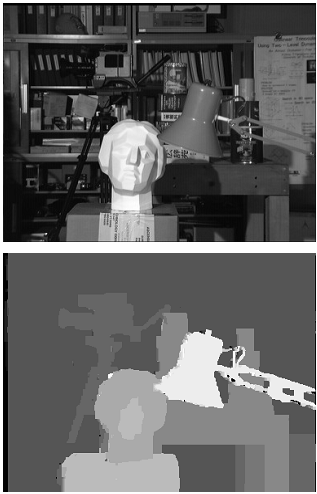 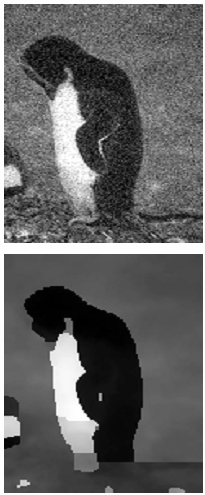 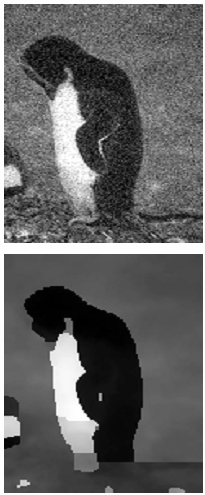 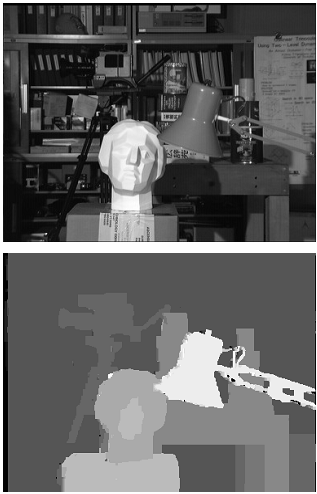 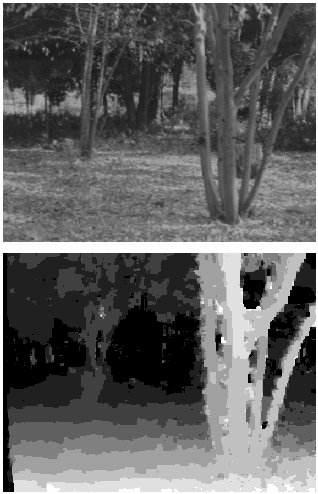 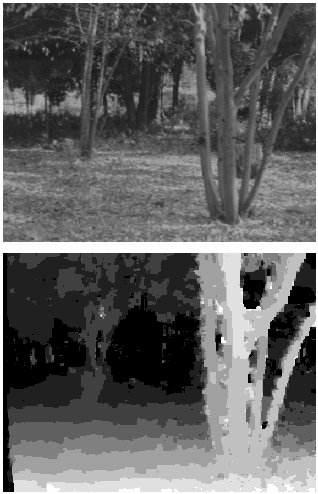 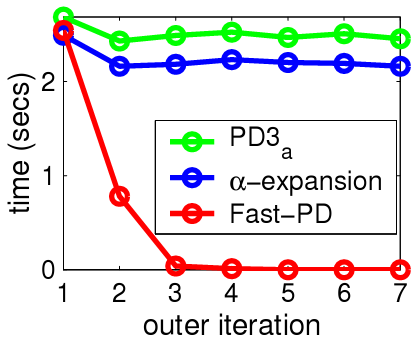 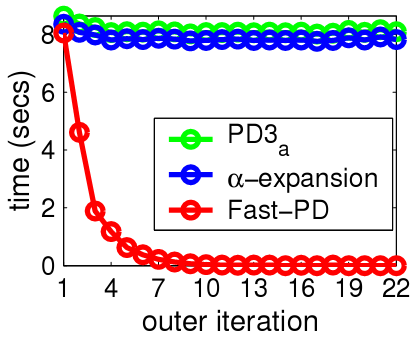 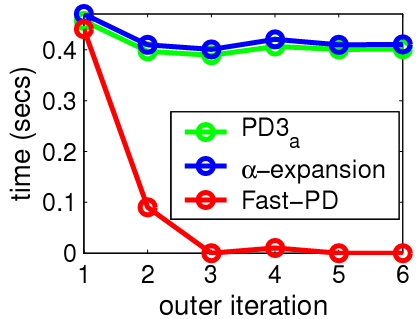 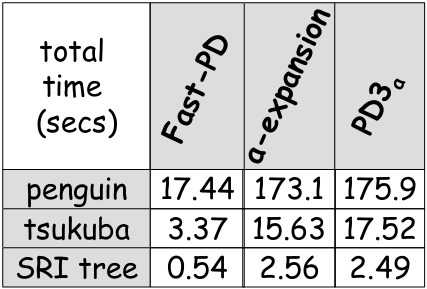 New theorems- New insights into	existing techniques- New view on MRFs
Handles wide class of MRFs
primal-dual framework
Significant speed-upfor dynamic MRFs
Approximatelyoptimal solutions
Significant speed-upfor static MRFs
Theoretical guarantees AND tight certificatesper instance
Demo session with FastPD
Demo session with FastPD
FastPD optimization library
C++ code(available from http://www.csd.uoc.gr/~komod/FastPD)
Matlab wrapper
Demo session with FastPD
In the demo we will assume an energy of the form:
Calling FastPD from C++
Step 1: Construct an MRF optimizer object
CV_Fast_PD pd( numpoints, numlabels, 			unary, numedges, 				edges, dist, max_iters, 			edge_weights  );
Calling FastPD from C++
Step 2: do the optimization
pd.run();
Calling FastPD from C++
Step 3: get the results
for( int i = 0; i < numpoints; i++ ) 
{
	printf( "Node %d is assigned label %d\n", 
		    i, pd._pinfo[i].label );
}
Calling FastPD from Matlab
Use Matlab wrapper for FastPD
labeling = …
FastPD_wrapper( unary, 
			  edges, 
			  edge_weights, 
			  dist, 
			  max_iters );
Run FastPD demo